Где-то собаки ворчали: Ррры!
В стойле коровы мычали: Ммммуу! 
В комнате мухи жужжали: Жжжи! 
Мимо машины бежали: Трррр! 
Гудели от ветра все провода: Ззззн! Капала в кухне из крана вода: Динь! 
Перекликались в ночи поезда: Чууу! 
Листья под ветром шумели: Тссс! 
Змеи в лесу шипели: Шшшши!
А комары всё пели: Дзззы!
Непоседа мяч и ночью 
Успокоиться не хочет: Пам! Пам! 
Куклы кашляют в постели – 
Днём мороженое ели? Кха! Кха!
[к]
[а]
[м]
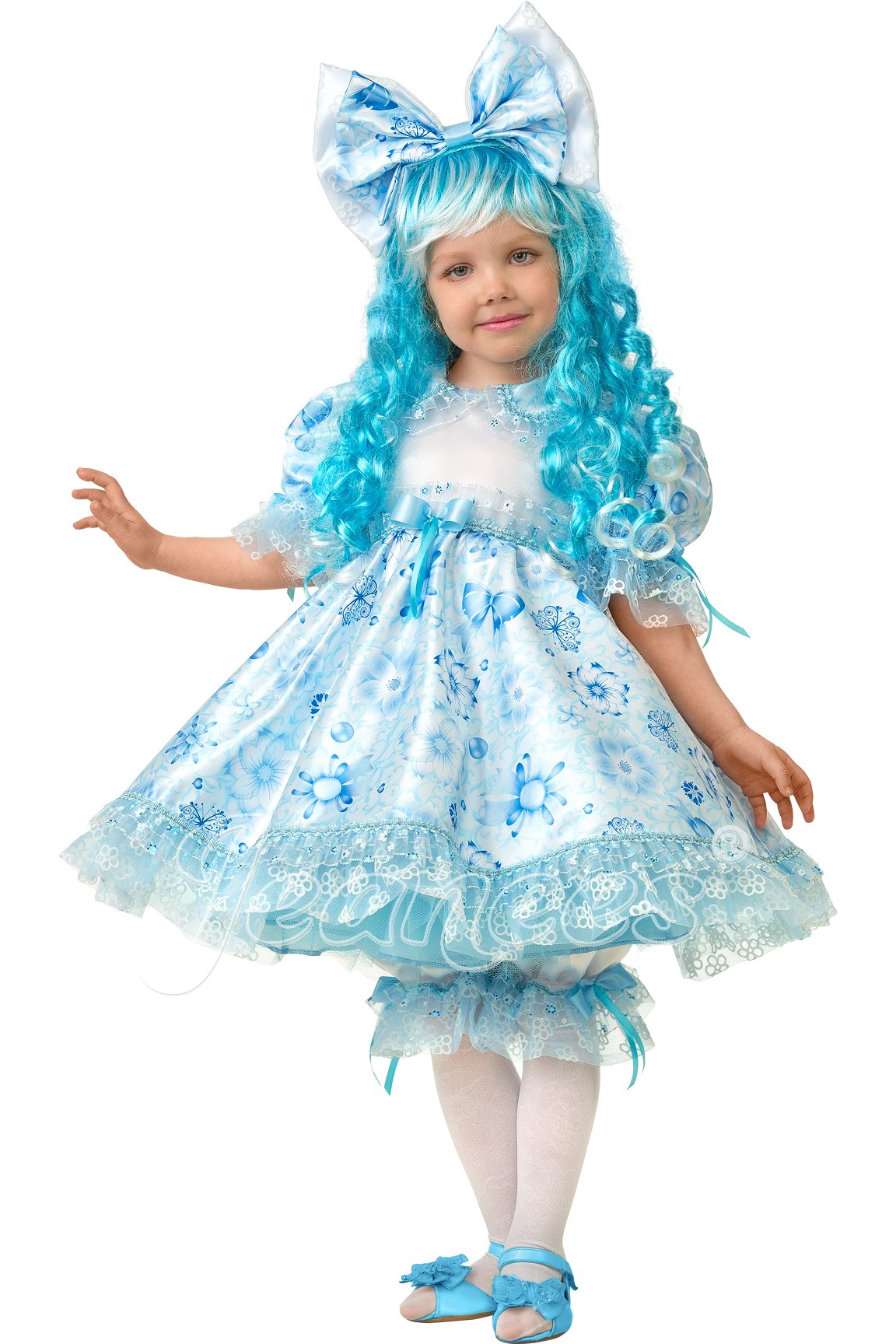 Эта девочка
С голубыми волосами 
И огромными глазами,
Дружит с Буратино,
И зовут её...
МАЛЬВИНА
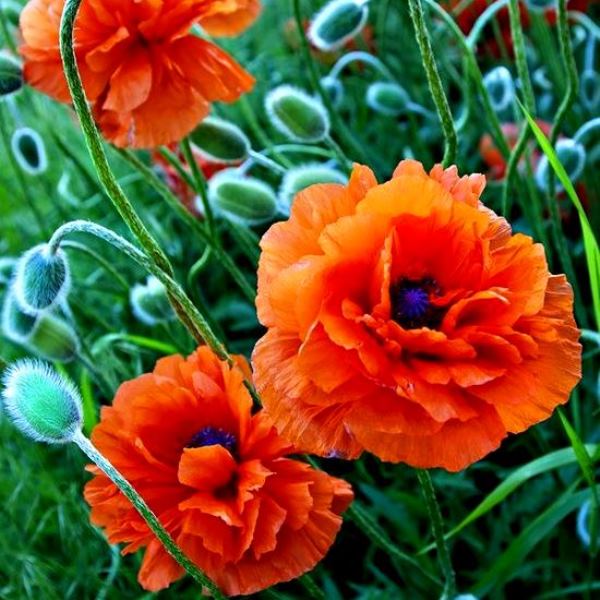 М
А
К
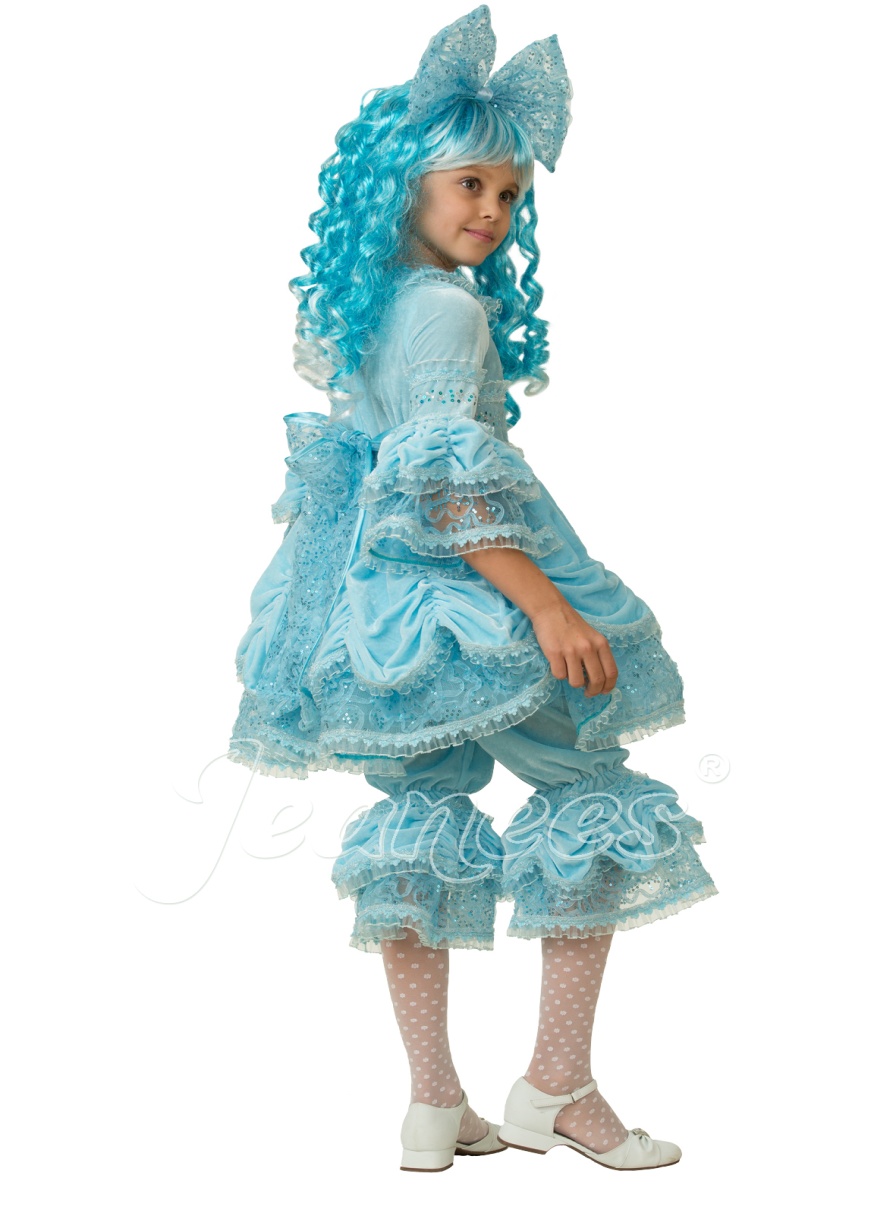 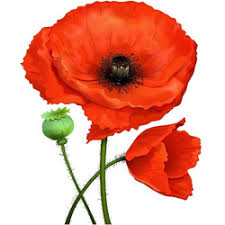 ?
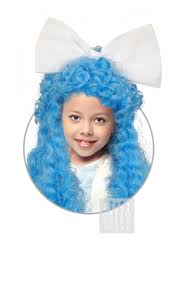 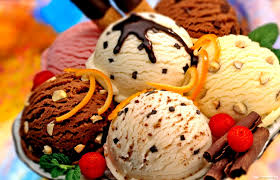 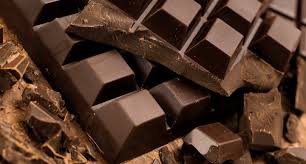 м
[м]
у
мо
ма
мы
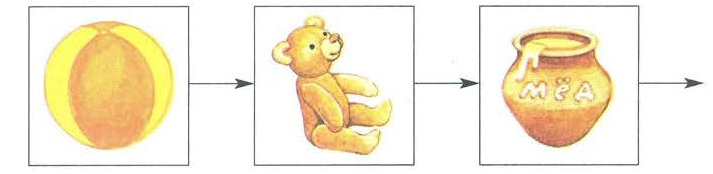 [м’]
е
ми
мё
мя